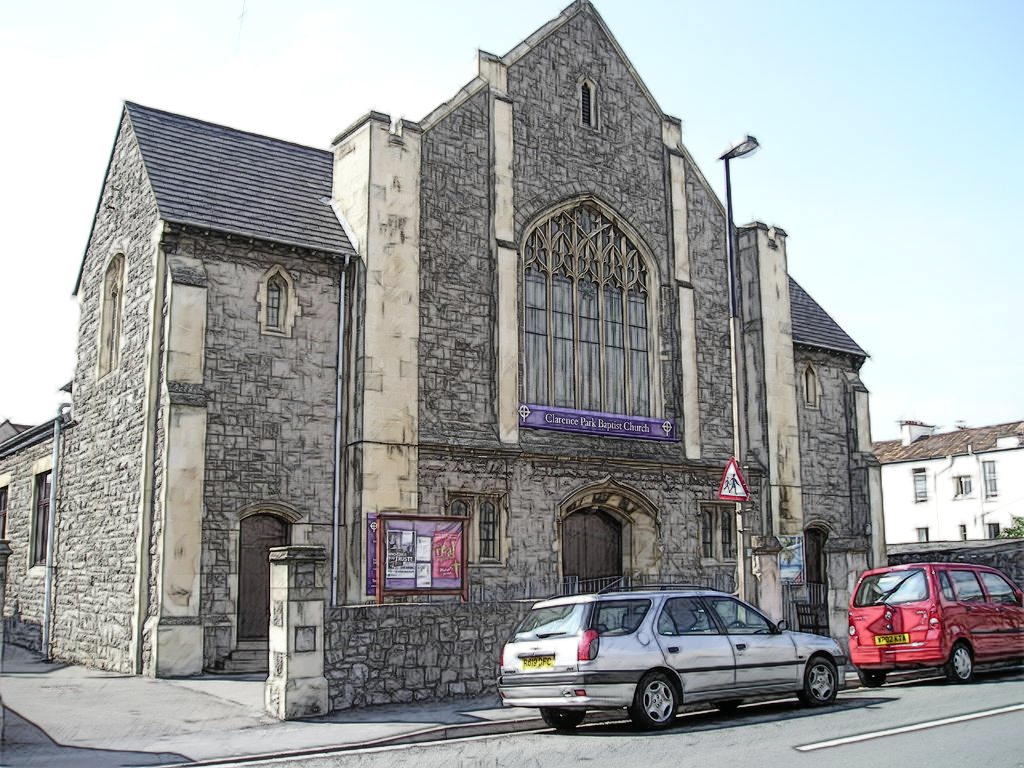 Welcome to
Clarence Park Baptist Church
“We seek to bring people to Jesus, and together grow in our relationship with God and each other as we serve the community.”
www.cpbc.co.uk
WORSHIP God     GROW Together      SERVE Others
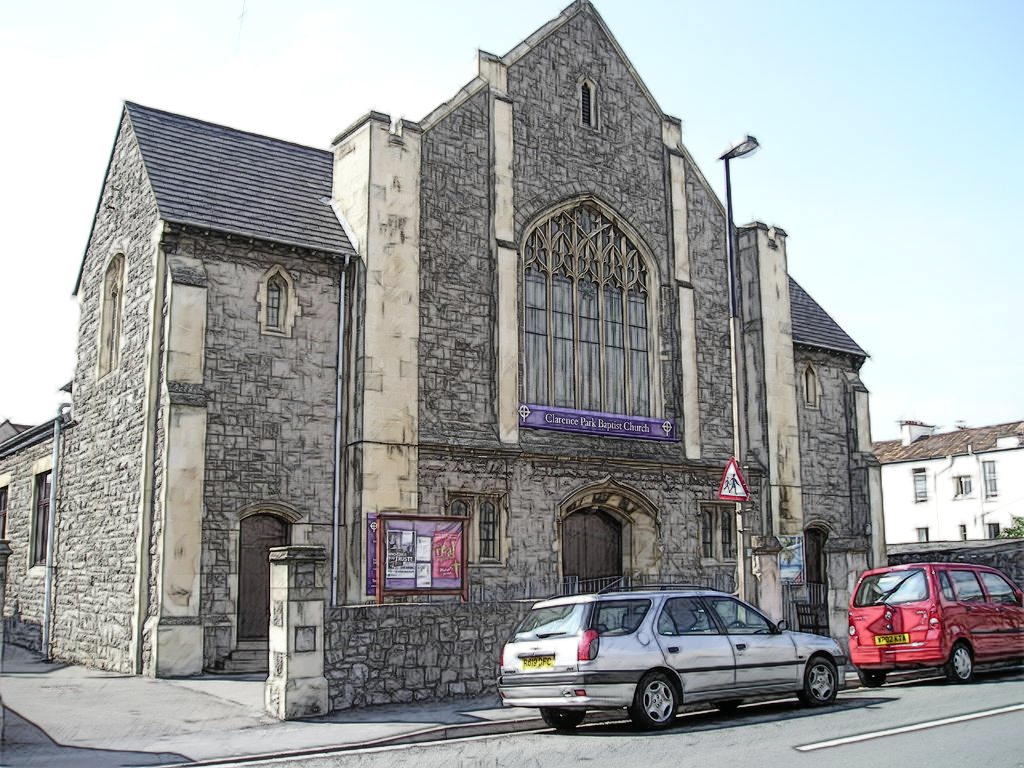 Thank you for joining
with us today If you would like to contact 
the church please 
email us using connect@cpbc.co.uk



Or send us a message 
through our website 
www.cpbc.co.uk
WORSHIP God     GROW Together      SERVE Others
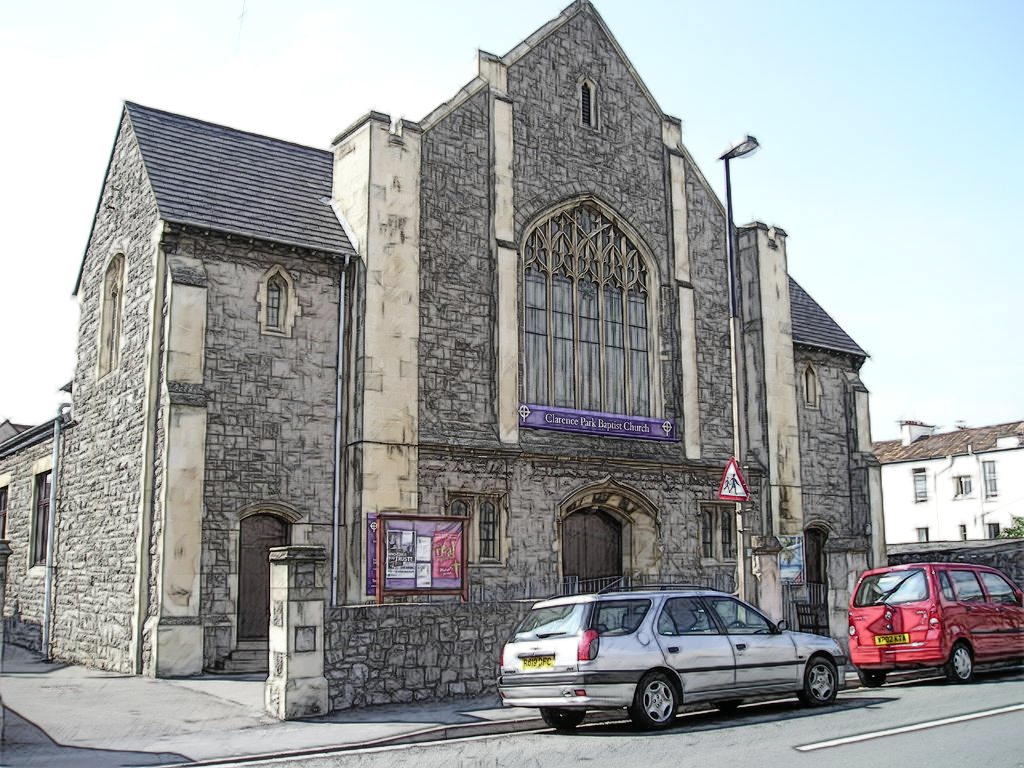 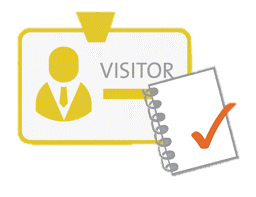 We are so glad you joined us today!

Please sign our Visitors Book in the entrance and take our greetings to your home church.
WORSHIP God     GROW Together      SERVE Others
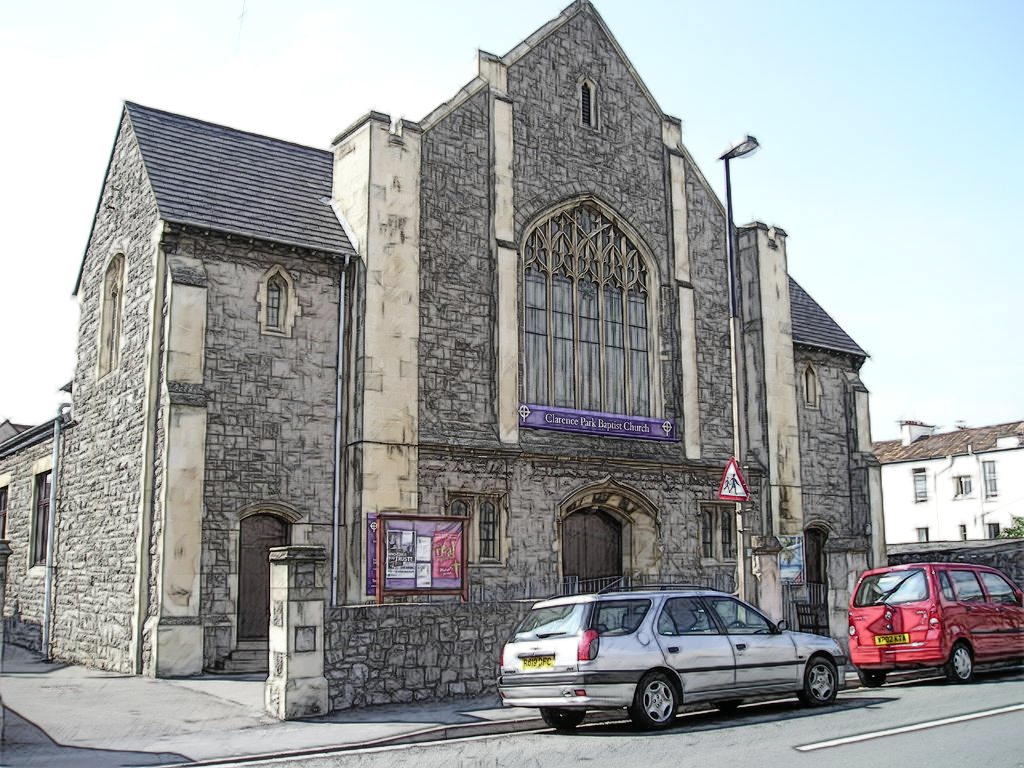 An induction loop system is provided.
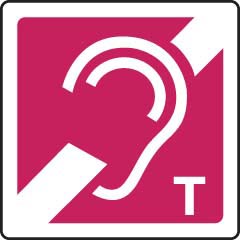 Please switch your hearing aid to the ‘T’ Position for reception.
WORSHIP God     GROW Together      SERVE Others
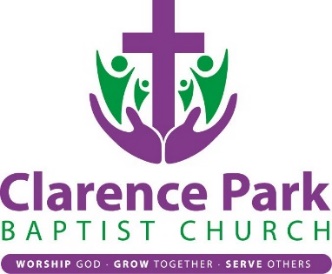 Welcome to Clarence Park Baptist Church 
This service will be live-streamed
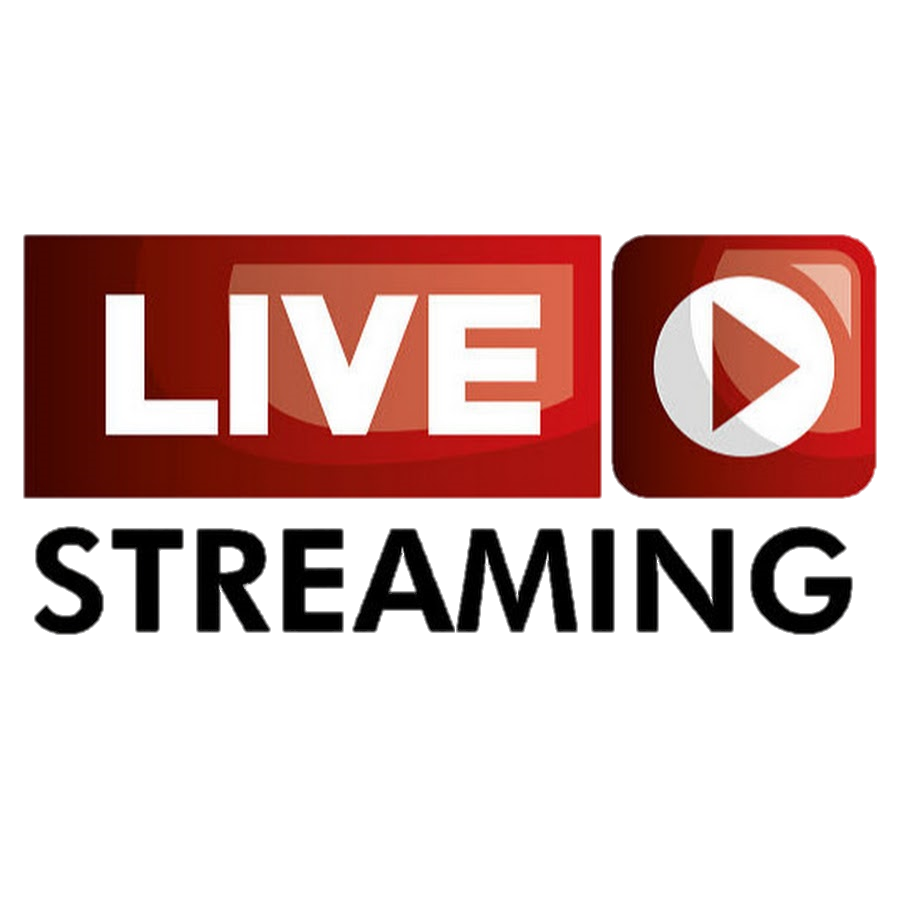 If you do not consent to being filmed, 
then please ensure that you are sitting 
in the back 2 rows or in the balcony.  
(This will ensure you are outside of the filming zone)
Please speak to one of the Safeguarding team if you are unsure of what to do or require further information
WORSHIP God     GROW Together      SERVE Others
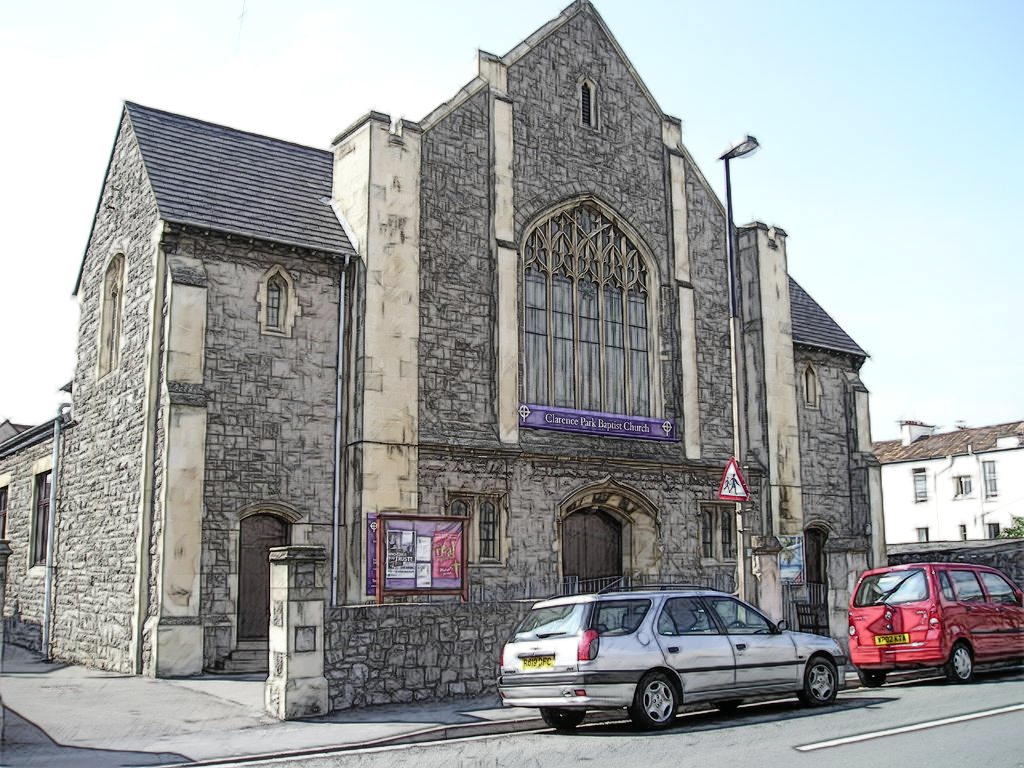 Why not join us 
for a cuppa 
after the 
Morning service
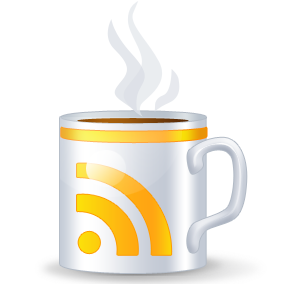 WORSHIP God     GROW Together      SERVE Others
CLARENCE PARK BAPTIST CHURCH
4 Ways you can give financially to the ministry and work of our church.
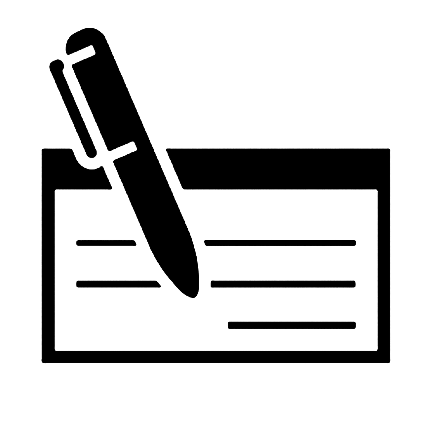 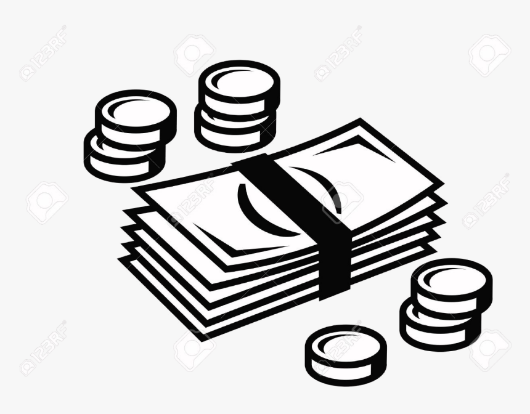 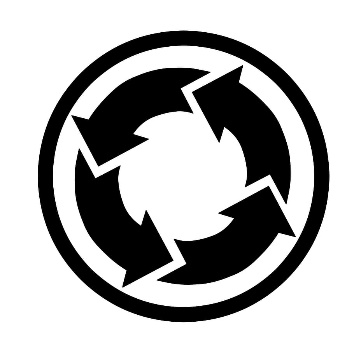 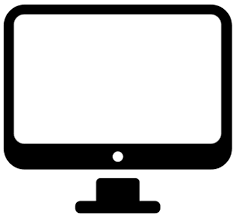 c
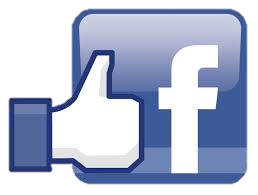 o
n
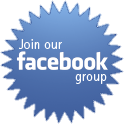 n
e
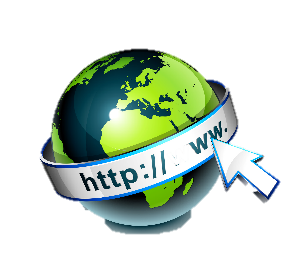 c
t
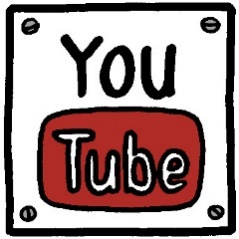 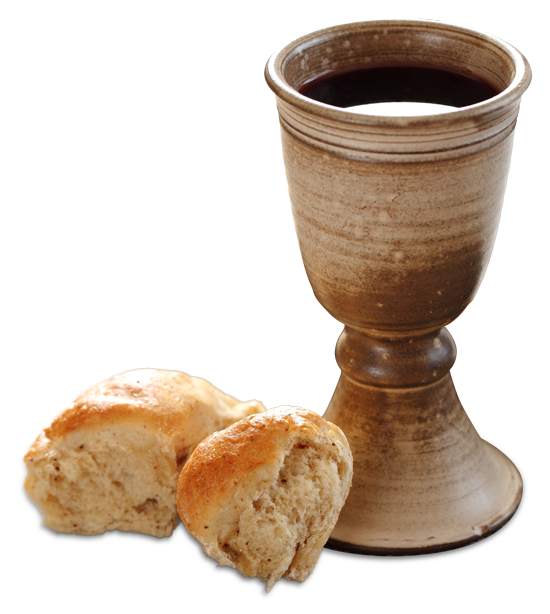 COMMUNION

Please note that On Sundays 
we serve Non-Alcoholic Wine and Gluten & Wheat Free Bread
Please would you ensure that your mobile phone is switched OFF during the service Thank you.
Caprione Choir
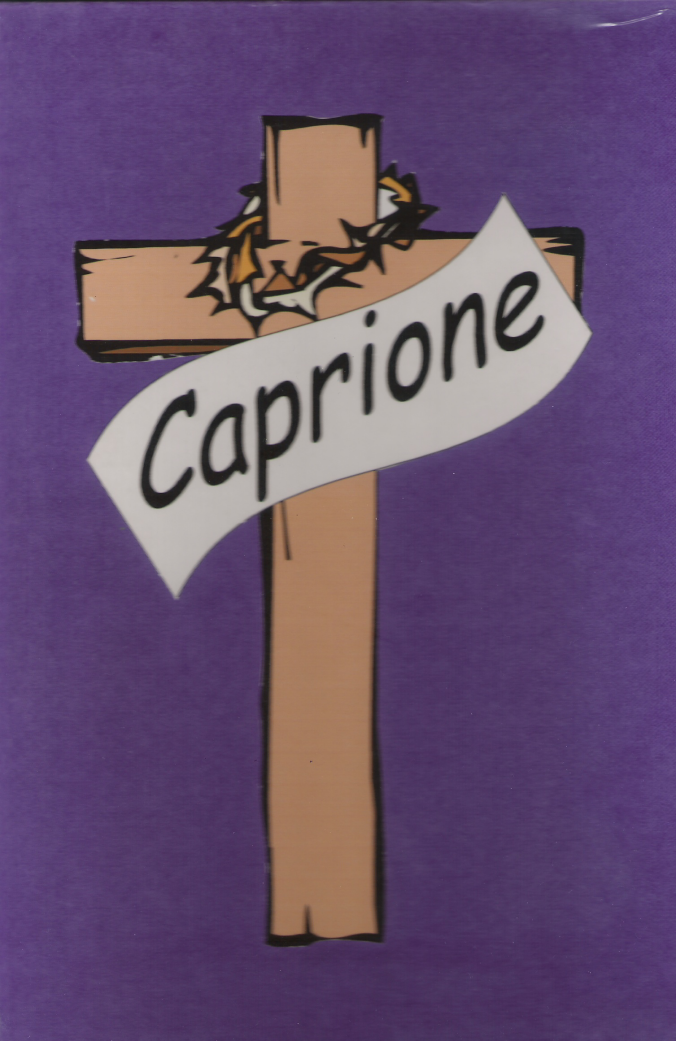 Practice Dates

Every Tuesday
 during term-time
 
At 7.30pm in the Rear Hall
If you would like to join the group then please speak to Kaye Cooke
 or telephone 01934 625788
“THE CLANGERS”
Clarence Park Baptist Church Handchimes group
Practice Dates

2nd and 4th Thursdays of the month
 
At 7.30pm in the Primary room  
(use the North Entrance)
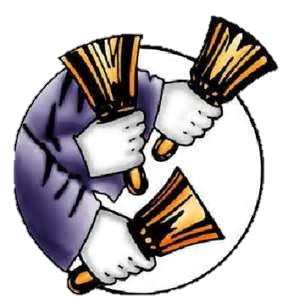 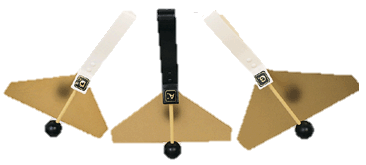 If you would like to join the group then please speak to Jane Ridge
Tots and Toddlers
Our Tots and Toddler group meets on a Thursday morning during term time from 10 - 11:30am.   
 
We cater for children from 0-4 years

Parents, grandparents and child minders 
are all welcome to come to our meetings.  
A small charge is made which 
Includes a drink and biscuits 
for both children and adults.
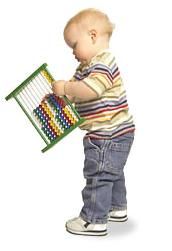 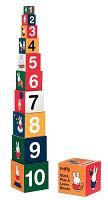 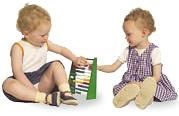 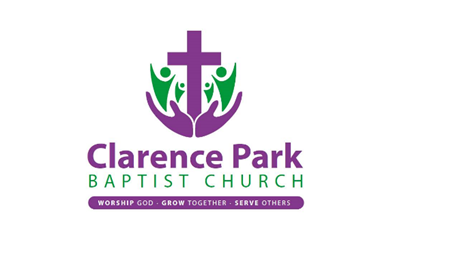 CommunityCoffee Morning
Thursdays 9.30-11.30am
Free drinks served ‘til 11.30
All welcome…
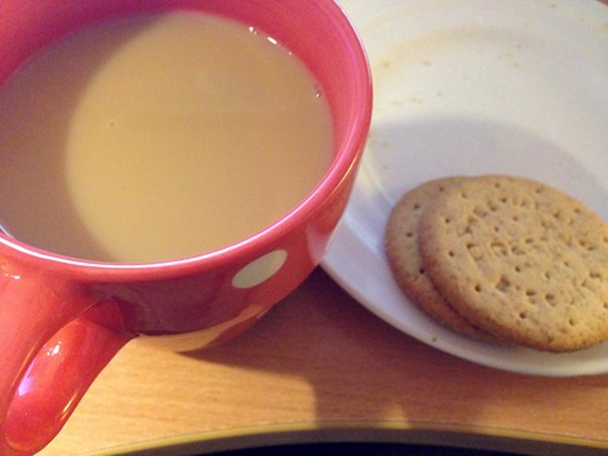 Sew
Clarence Park Baptist Church
CRAFT GROUP
FRIENDSHIP    CRAFTS   COFFEE   CHAT
Crafty
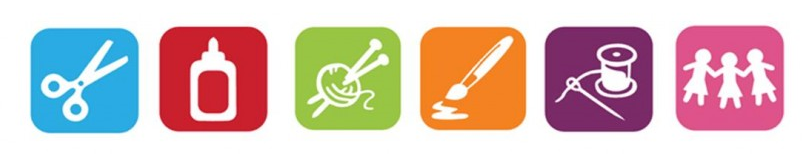 2nd & 4th Saturdays of the month @ 10:00am
£2.00 per session to cover equipment and materials
Open to all Women and Men whatever ability and experience.

Please feel free to bring your own projects to work on.
The groups project is to work for a sale for charity.
Sew
Clarence Park Baptist Church
CRAFT GROUP
FRIENDSHIP    CRAFTS   COFFEE   CHAT
Crafty
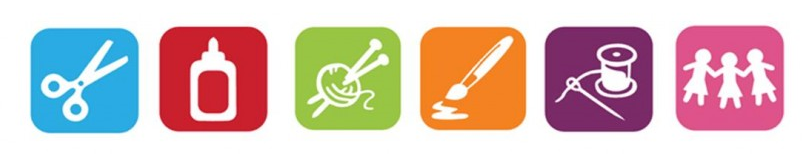 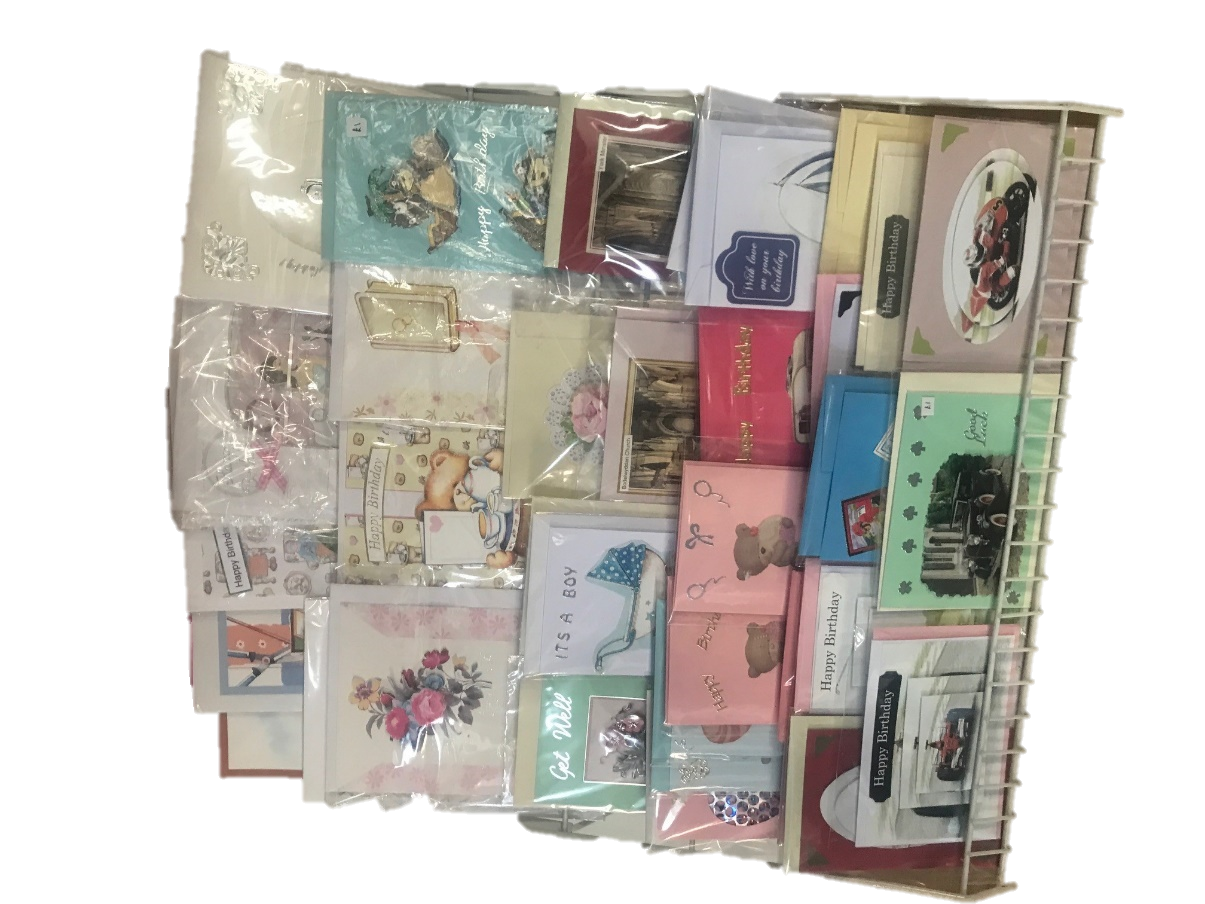 A Selection Of Hand Made Cards Are  Available 
For Sale In The Church Foyer
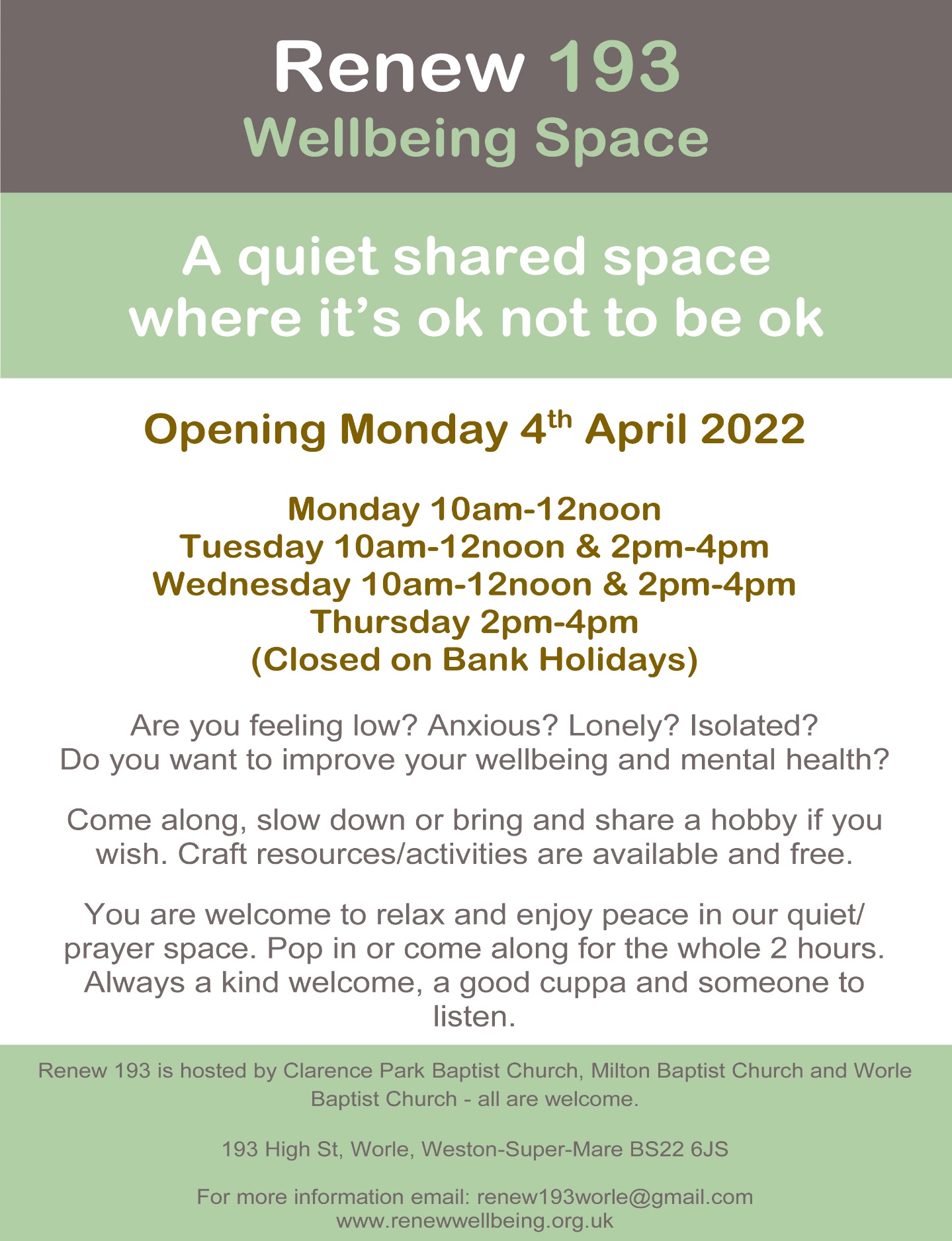 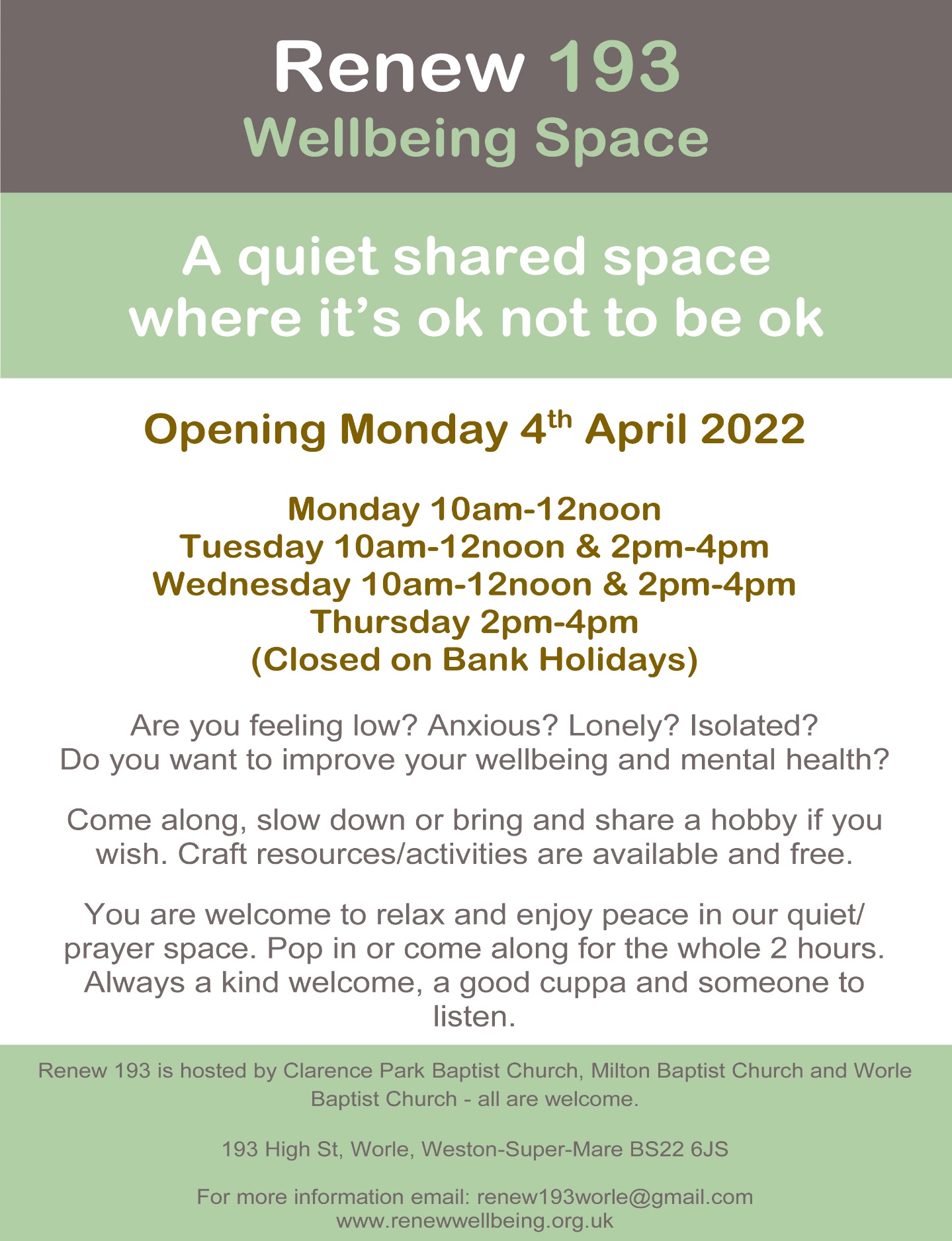 Renew 193 is hosted by 
Clarence Park Baptist Church, 
Milton Baptist Church
 and Worle Baptist Church 

193 High St, Worle, 
Weston-Super-Mare BS22 6JS 
For more information 
email: renew193worle@gmail.com 
www.renewwellbeing.org.uk
Monday        10am-12noon 
Tuesday       10am-12noon & 2pm-4pm 
Wednesday 10am-12noon & 2pm-4pm 
Thursday       2pm-4pm 
(Closed on Bank Holidays)
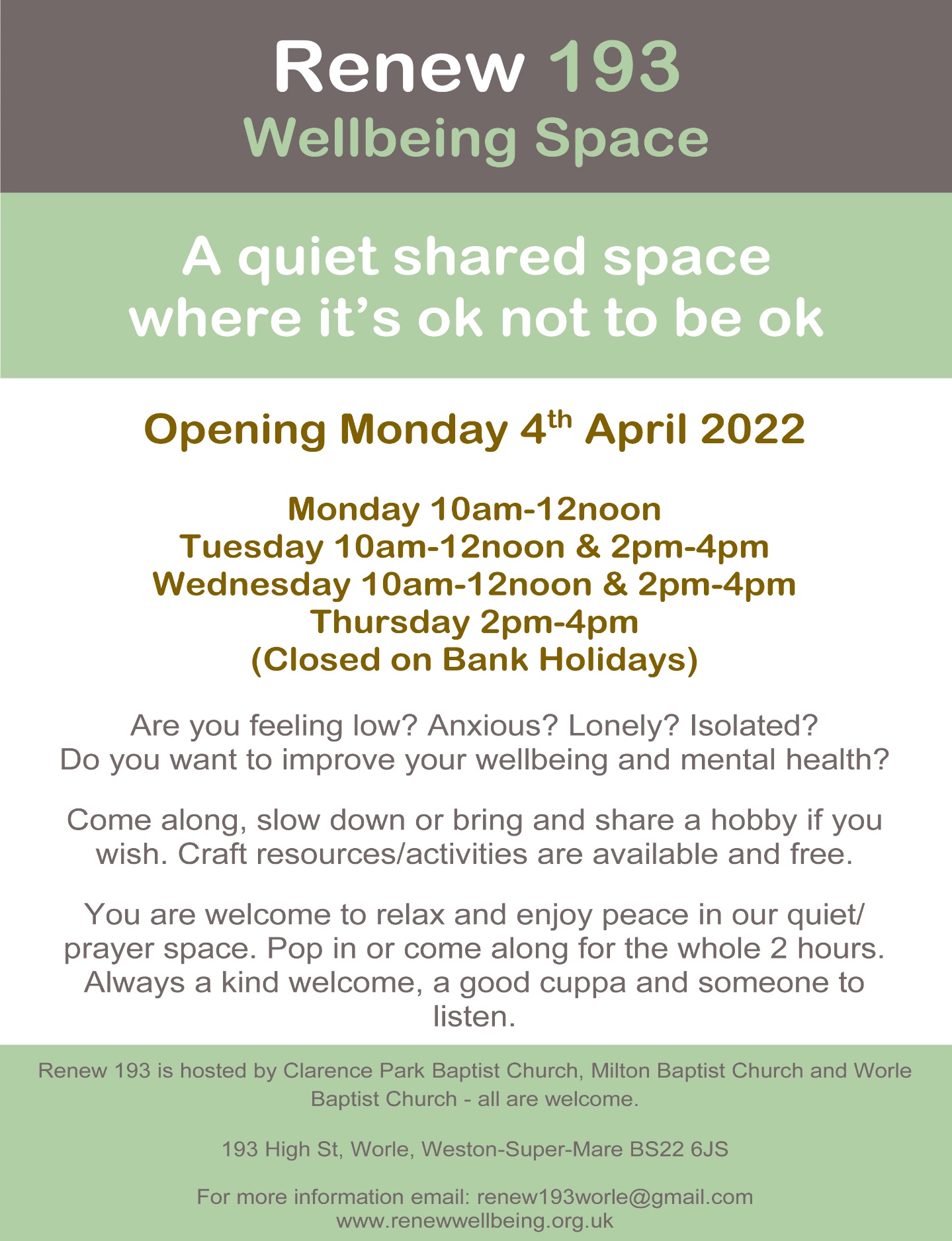 Are you feeling low? Anxious? Lonely? Isolated? 
Do you want to improve your wellbeing and mental health?
Come along, slow down or bring and share a hobby if you wish. 
Craft resources/activities are available and free.
You are welcome to relax and enjoy peace in our quiet/ prayer space. 
Pop in or come along for the whole 2 hours. 
Always a kind welcome, a good cuppa and someone to listen.
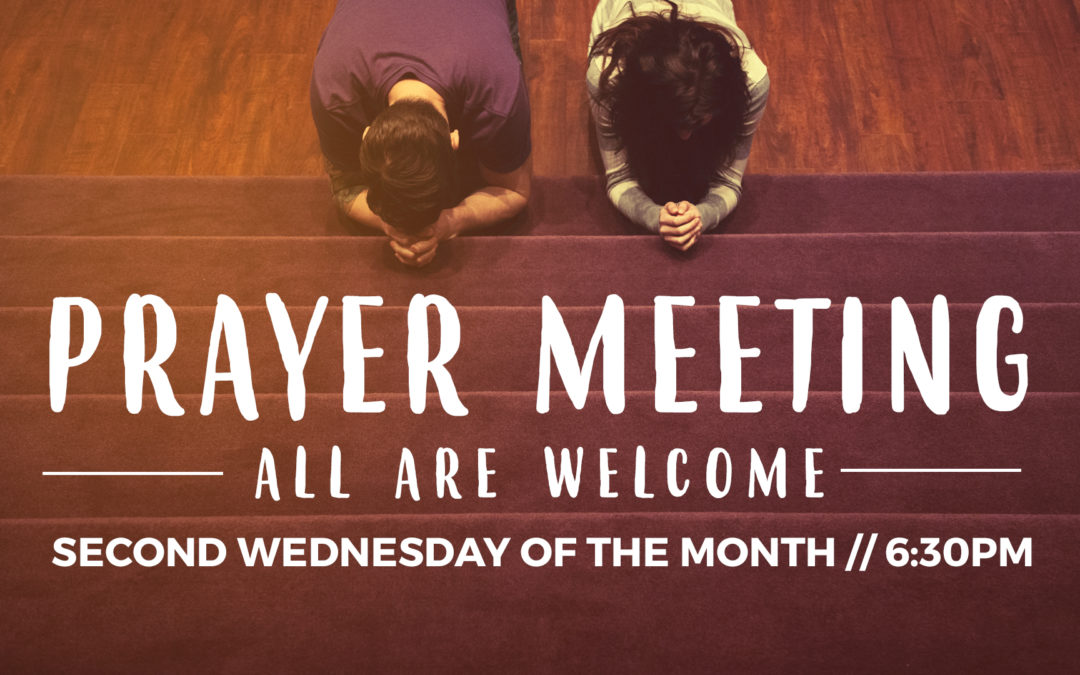 Join With Others In the sanctuary 
7:30 - 8:30 pm 3rd Thursday of the Month 
Praying For The Church, Our Community, Our Nation, The World And For One Another
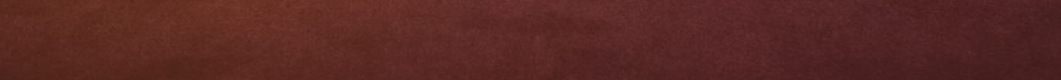 Join with others for 
Topical Bible Discission, Fellowship and Prayer
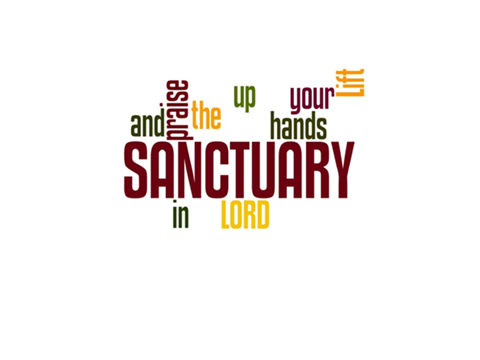 Meeting in the church 10.30 am to 12:00 noon
2nd and 4th  Wednesday of the month 
For further information speak to Keith or Judith Newport
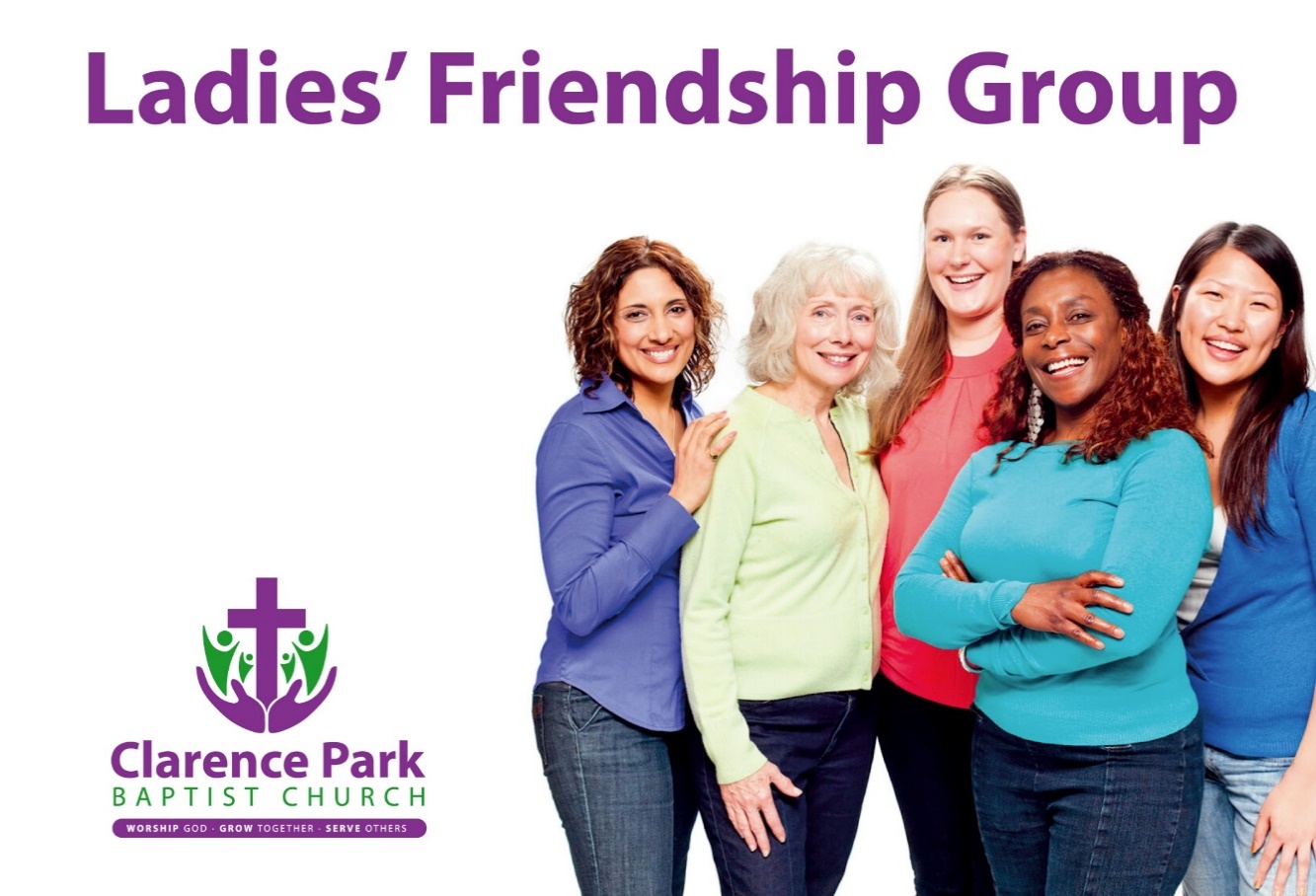 BMS Birthday
 Scheme
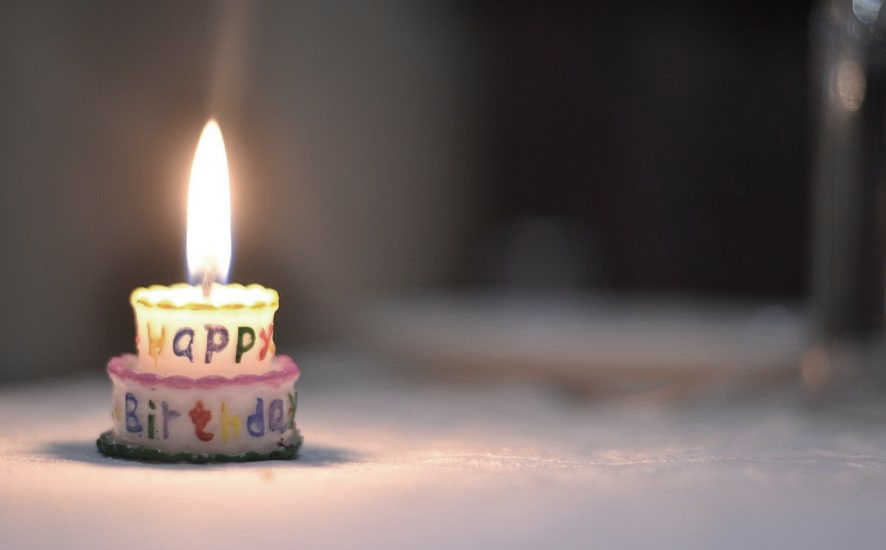 We are thankful for to all those who have given to the BMS Birthday scheme in the past.
If you would like to join us in raising funds for BMS in this way please speak to Julie Dawkins or email Julie.Dawkins@cpbc.co.uk
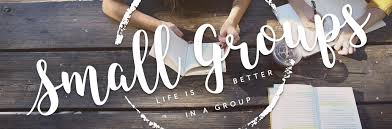 Looking to connect with others and together learn to walk closer with Jesus in 2024?
Join our new small group meeting monthly at 7.30pm, 
Location - ‘Windyridge, 37 Cecil Road. 
For more information speak to John Dawkins or Kaye Cooke
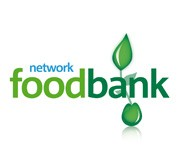 Can you help 
Weston foodbank
By providing the following items
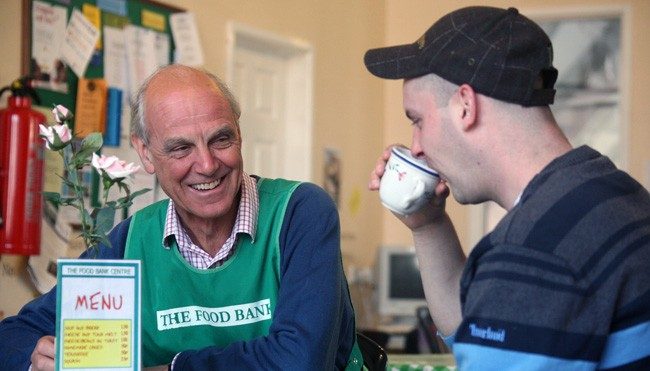 UHT and Powdered milk
Cereals
Sugar
Pasta sauces
Tinned Vegetables
Tinned  tomatoes
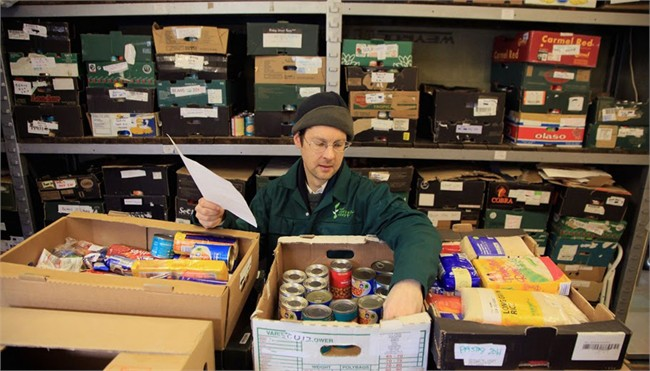 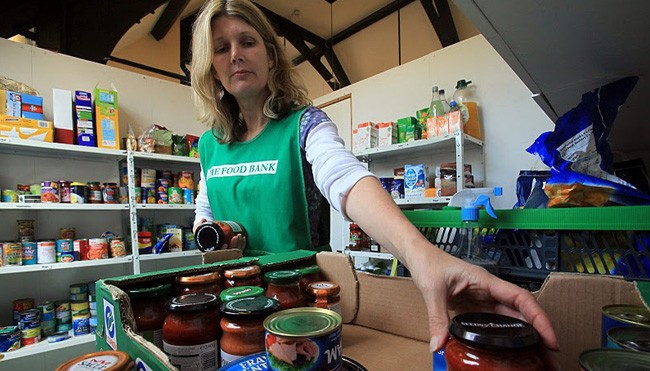 Donations can be made via the box in the church foyer
Foodbank is a registered charity in England And Wales.
Charity Number 1110522 - Reg. Ltd. 
Co. Number: 5434524 - Reg. in England & Wales
Communion Offering:

 

Dec:  Agape Fund 
Jan:   Somewhere To Go
Feb:   Agape Fund
Mar:  Home For Good
January   	Somewhere To Go
Feb		Agape
Mar		Home for Good
Apr	              Agape Fund
May		Weston Street Pastors
June		Agape Fund
July 		Weston Food Bank
August		Agape Fund
September	Operation Agri Harvest Appeal
October		Agape Fund. 
November	Christians Against Poverty
December	Agape Fund
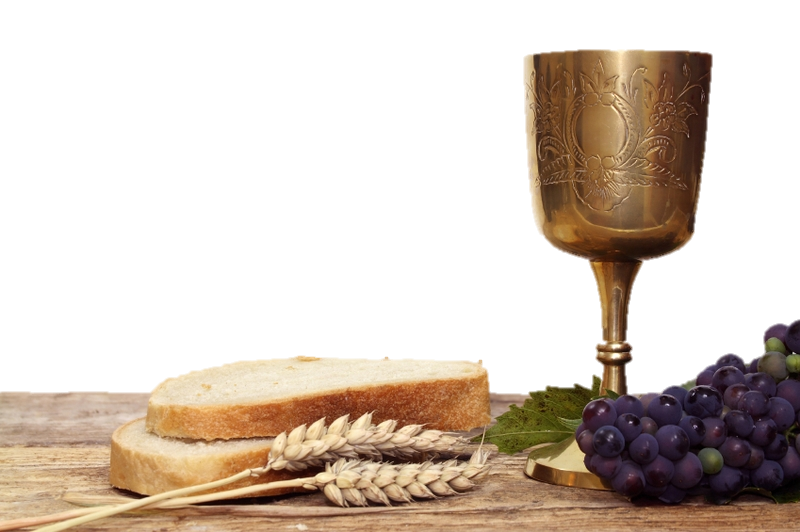 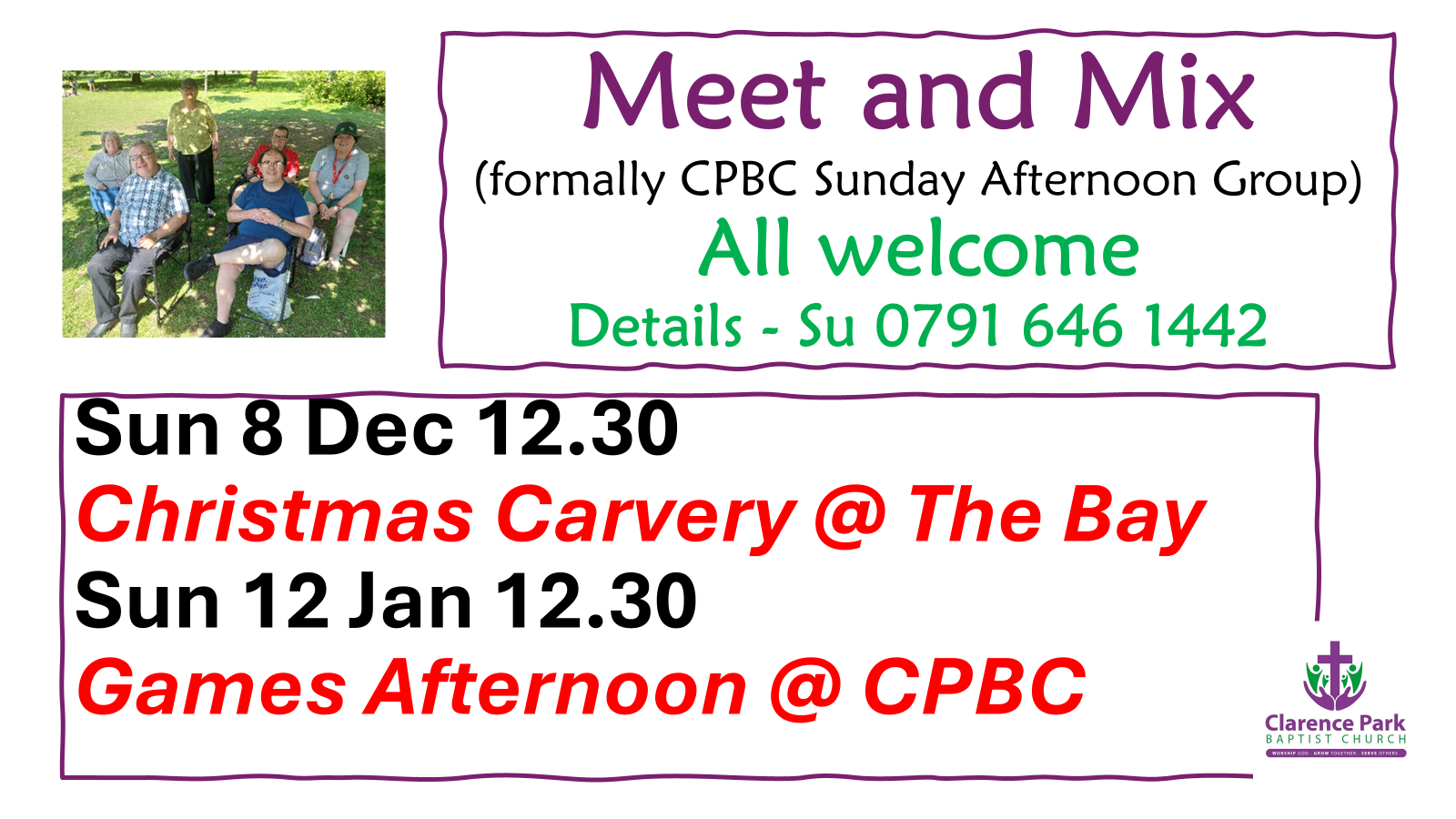 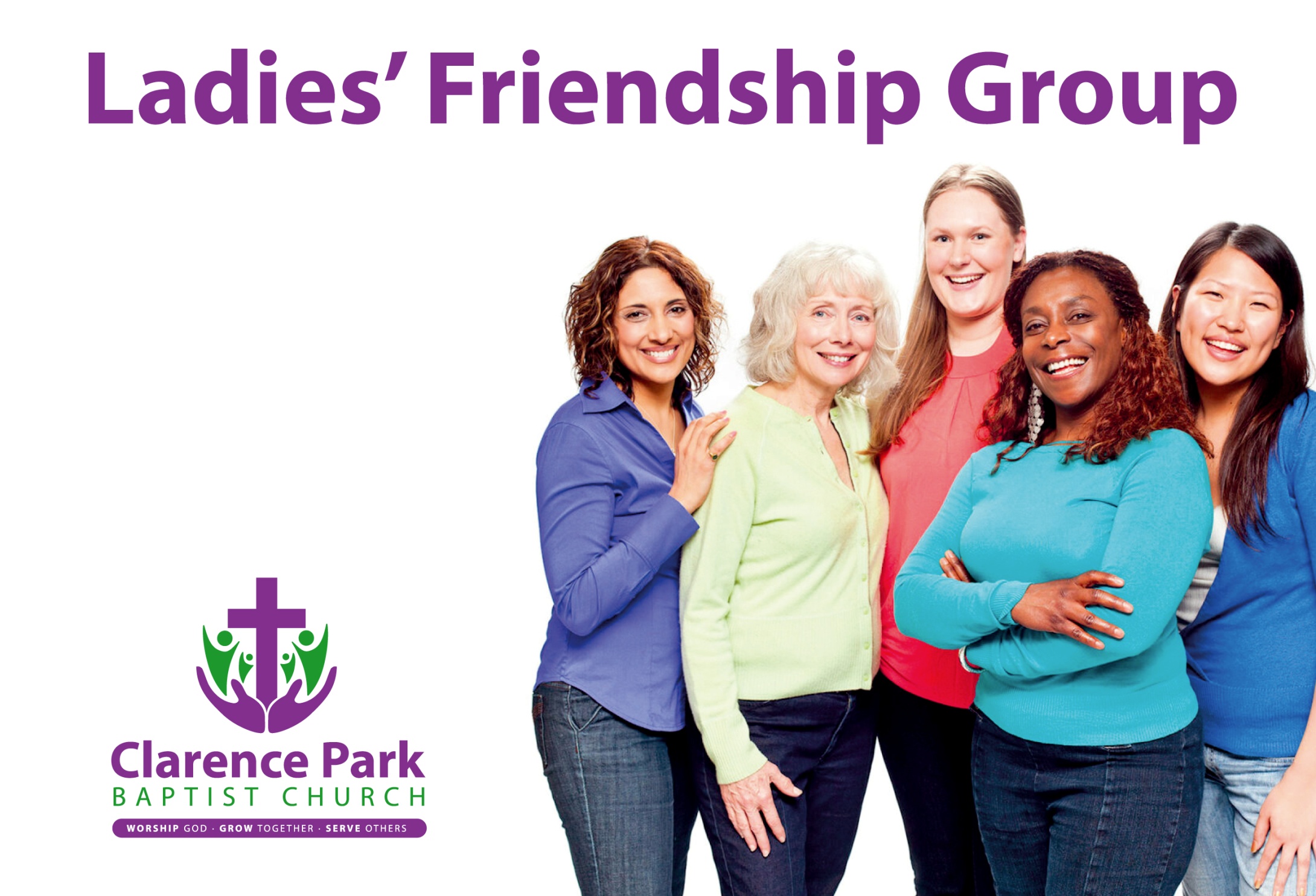 7th Oct  - Scripture Market

21st Oct  Nursery Rhymes – Maureen Price

4th Nov – Baptist Woman’s Day of Prayer

18th  Nov  First Aid – Alex Mackintosh

2nd Dec  Devotional – Mary Jeremy

16th Dec  Christmas Flowers – Pat Porter
UPCOMING EVENTS
16th Dec – Christmas flowers
                         (Pat Porter)
Clarence Park Baptist Church
MEN’S Group
Meet the 3rd Tuesday
of every month
Jul 16th  6.30pm Lawn Bowls at Clarence Bowling Club
Green fees and refreshments afterwards £10

Aug 20th 7pm BBQ Hugh Weeks £5  Bring your own liquid refreshments


Oct 5th  Mens Breakfast  £5
   15th  7pm Skittles at The coach House, Locking + Hot Food £7.50

Nov 19th  7pm  Quiz Kevin Speakman The coach House, Locking + Hot Food £7.50

Dec 17th   Christmas Meal of the month.
Ray Phone  07565592933
Michael  07516460348
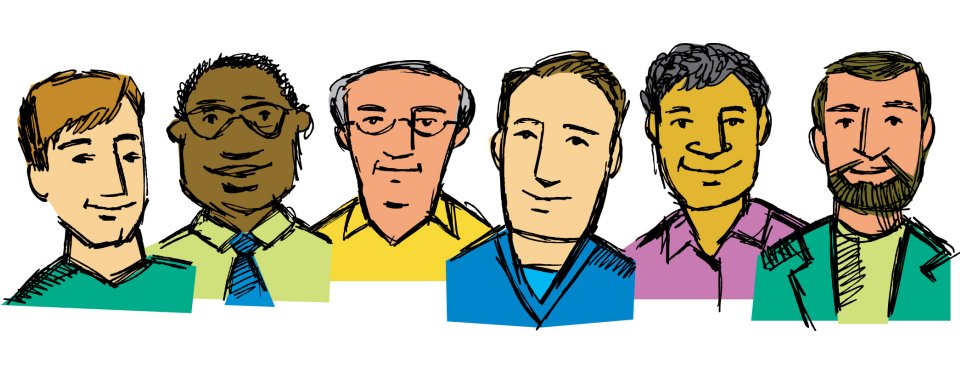 For further details please contact 
Ray Thomas via the church office@cpbc.co.uk
Fellowship
 Christmas Party
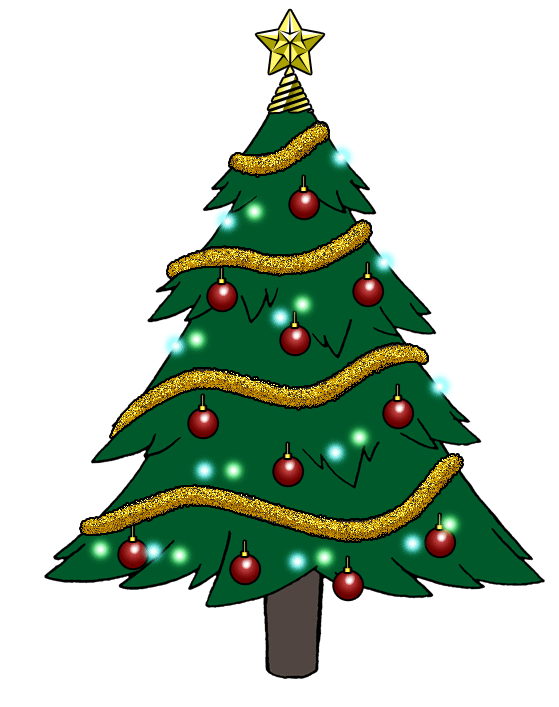 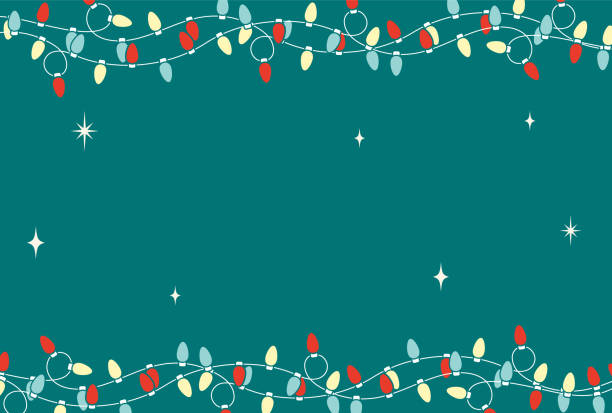 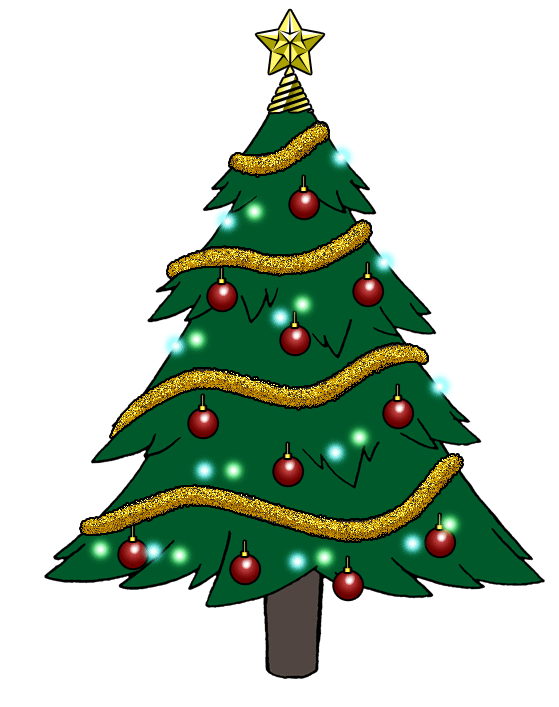 New Year Party
Saturday 4th January 2-5pm
Bring and Share Tea
Please sign up at the coffee point particularly giving details of any children.
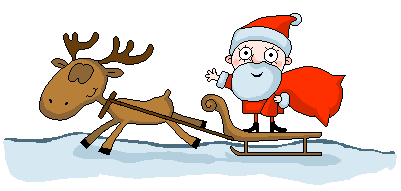 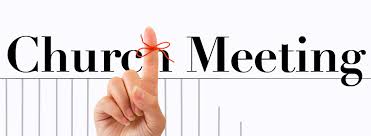 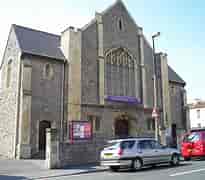 Sunday 19th January
After a Bring and Share lunch

Please join us as we meet again with our regional minister Gary Woodall and work towards discerning what God has planned for us as a church
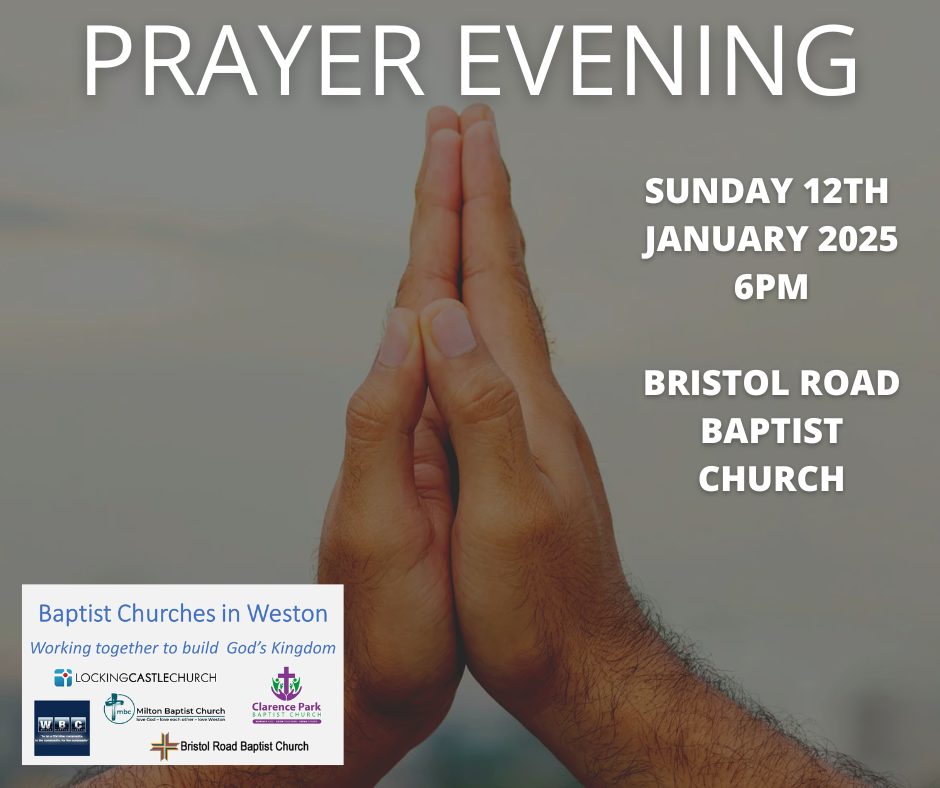 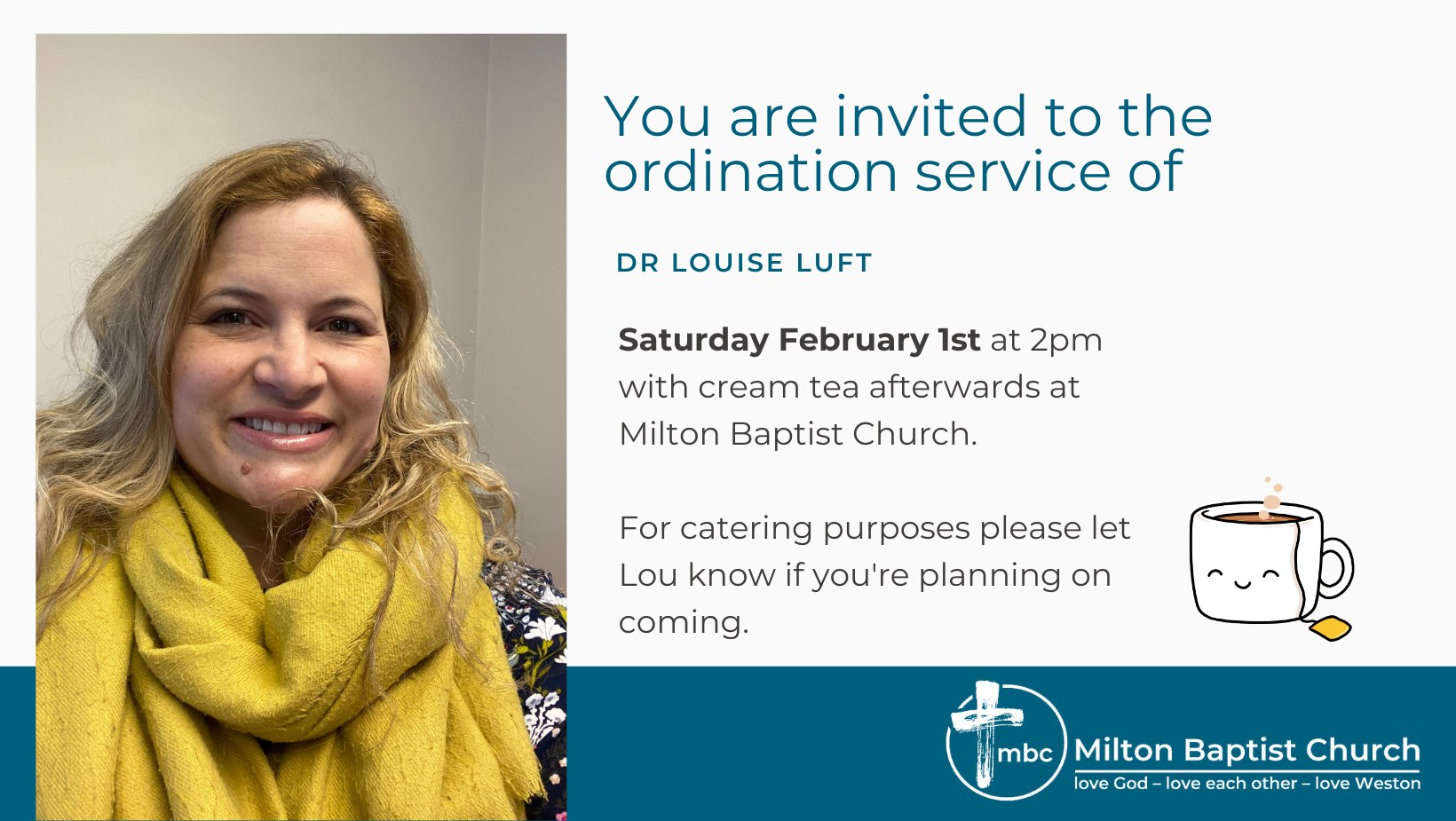 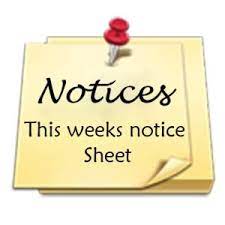 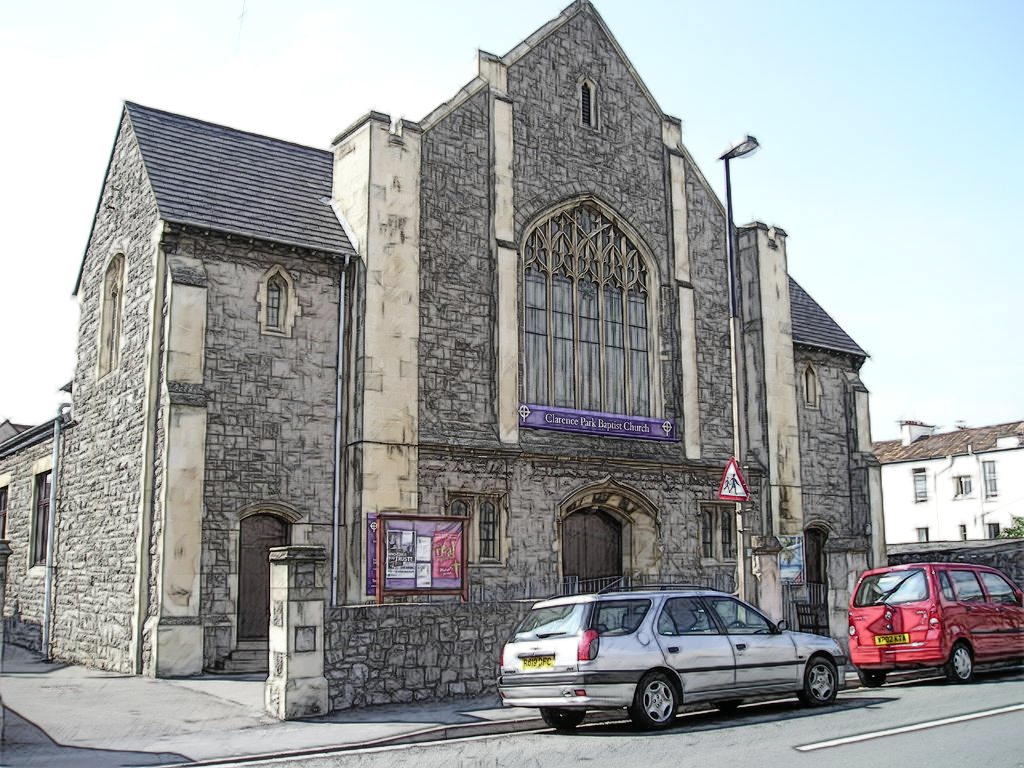 Don’t forget to pick up your notice sheet in the foyer,
 which lists activities taking  place 

or find a copy
 on the church website.

If you are holding activities which you want included in the notice sheet please speak to Julie Dawkins
WORSHIP God     GROW Together      SERVE Others